Мероприятия в рамках Года семьи
Семья –это важно!Семья –это сложно!Но счастливо жить одному невозможно!Всегда будьте вместе, любовь берегите!Обиды и ссоры подальше гоните,Хочу, чтоб про вас кругом говорили:Какая хорошая ваша семья!
Информационное пространство групп к году семьи
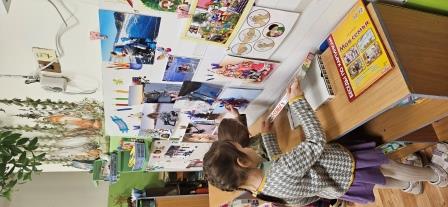 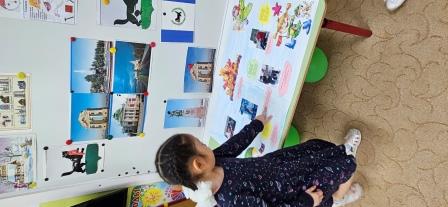 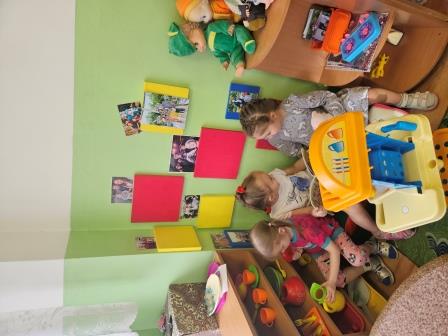 Просвещение родителей в рамках года семьи
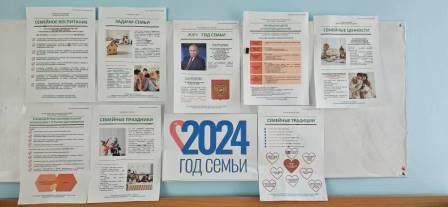 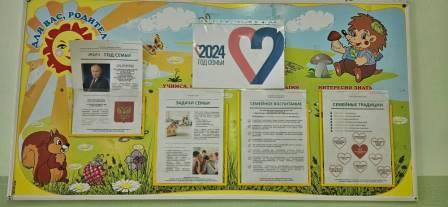 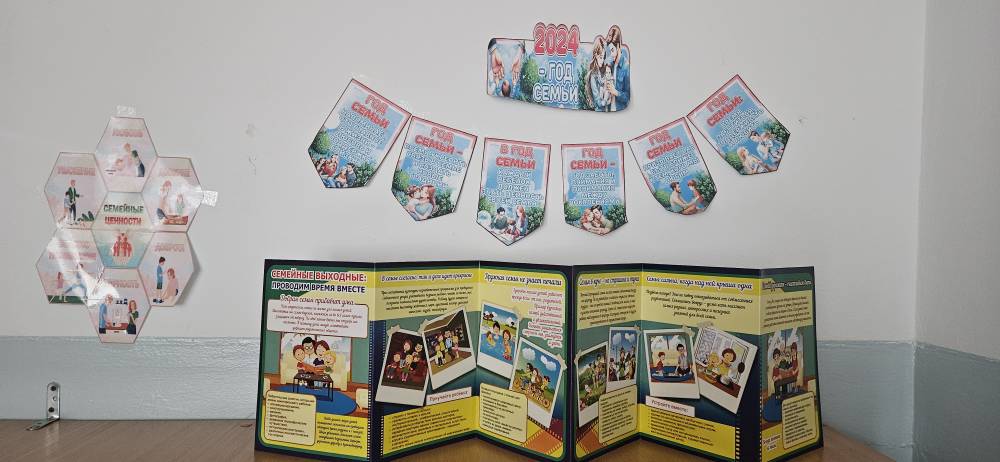 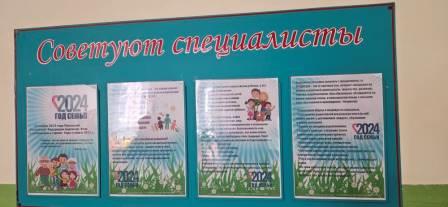 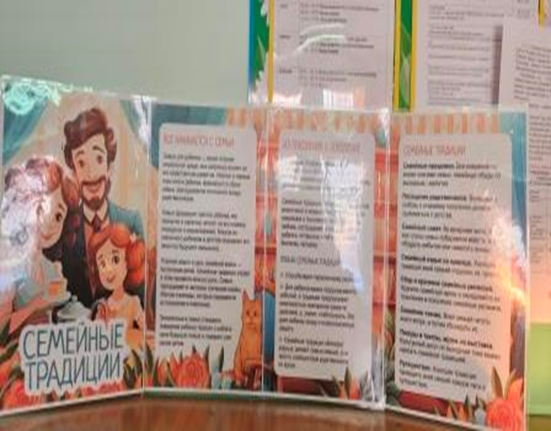 Акция «семья это…»создание семейного дерева
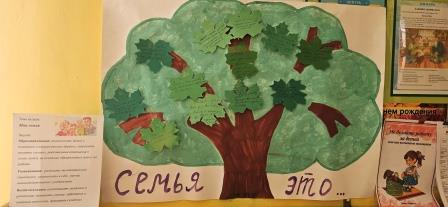 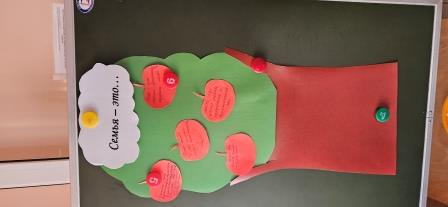 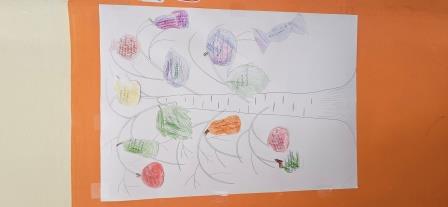 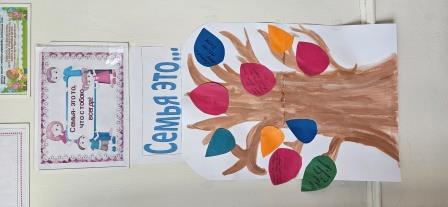 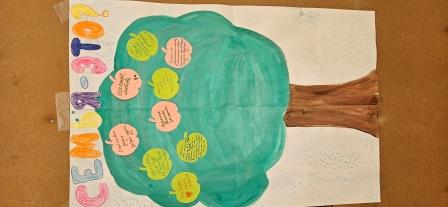 Фотовыставка «Моя большая многопоколенная семья»
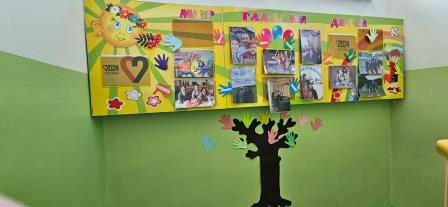 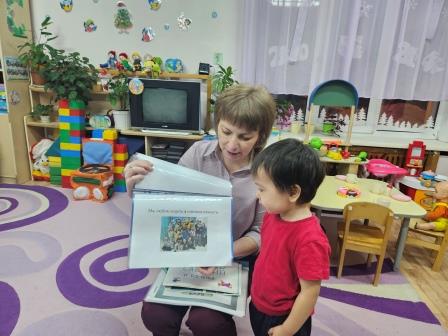 Фотогалереи «семь-я»
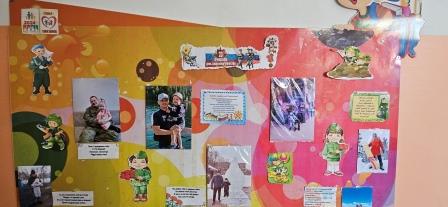 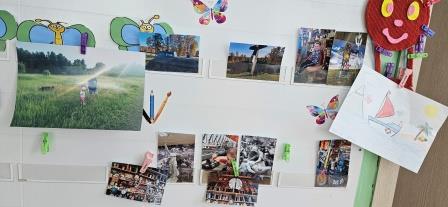 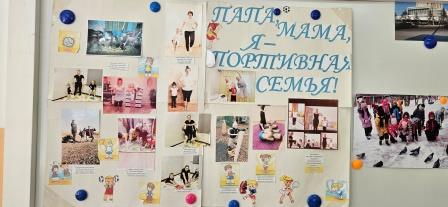 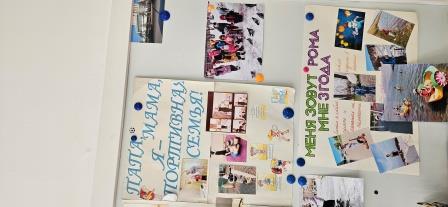 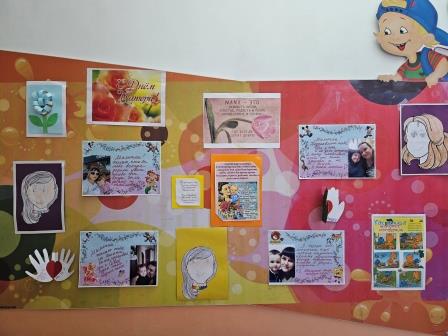 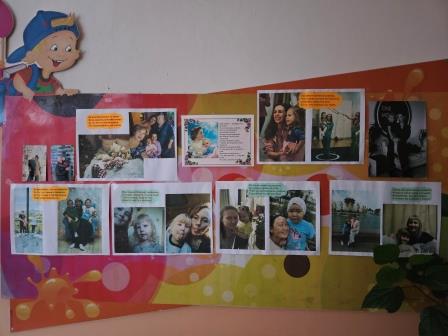 Участие родителей в образовательной деятельности
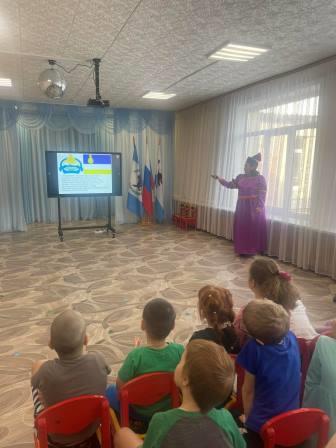 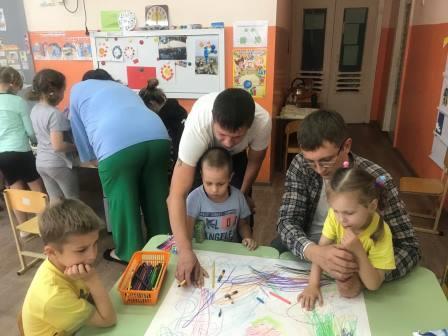 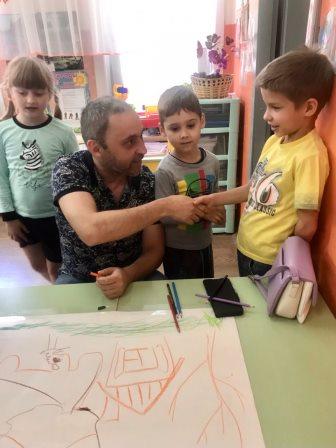 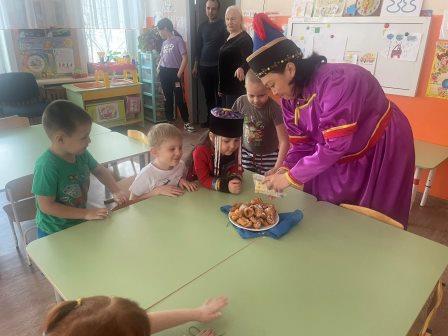 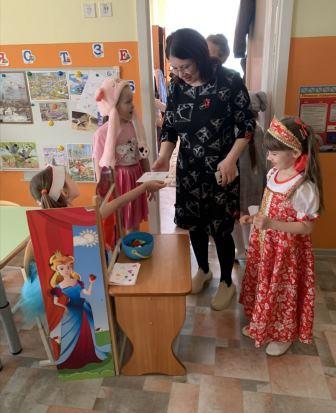 Акция  «самая читающая семья»
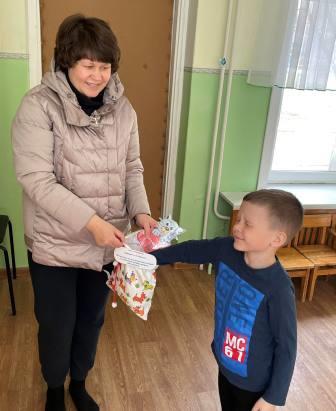 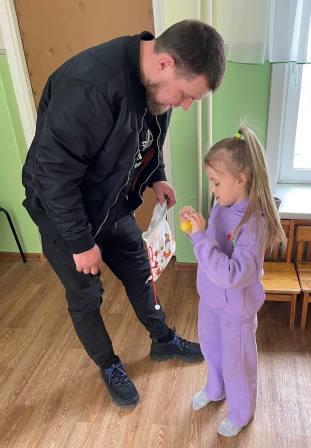 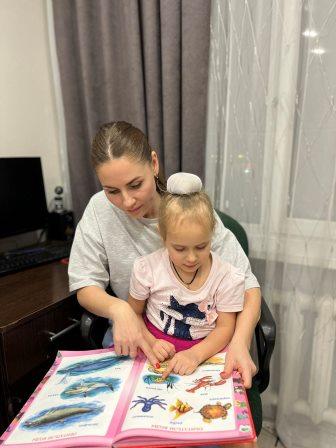 Читаем всей семьей
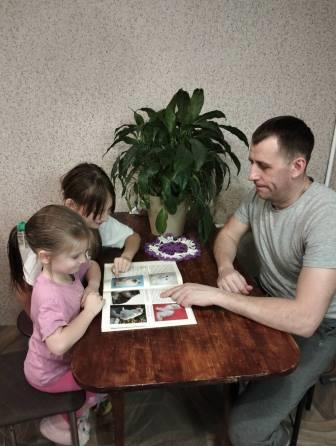 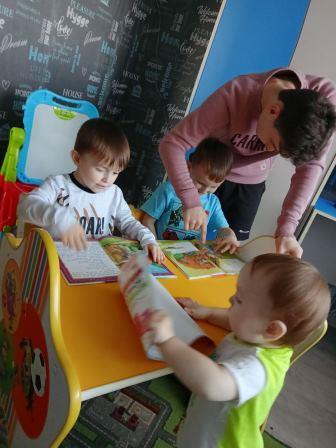 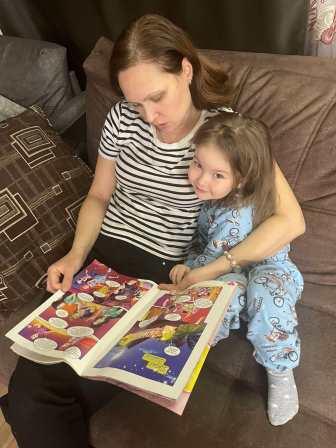 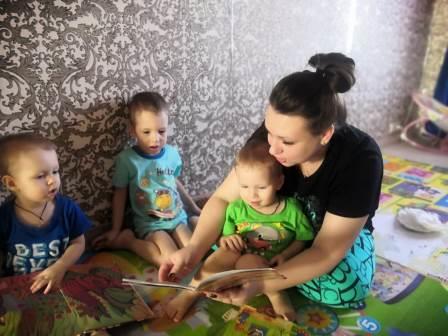 Фотогалерея читающих семей воспитанников
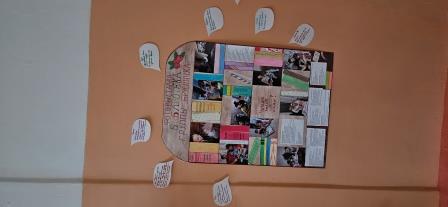 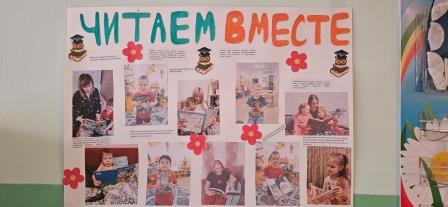 на спорте - всей семьей
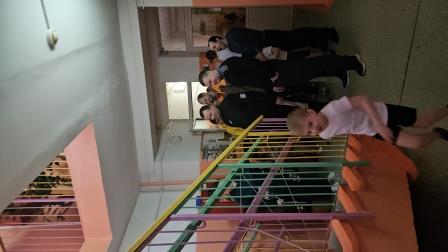 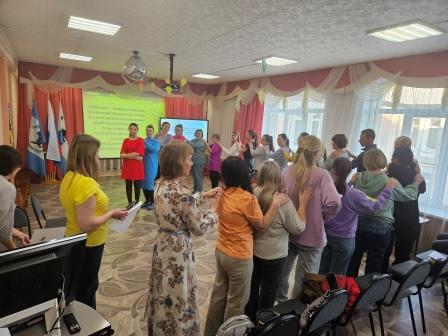 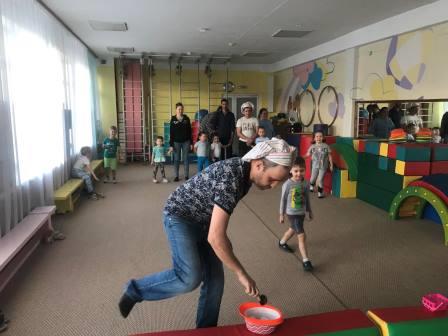 а без бабушки и дедушки – это что же за семья
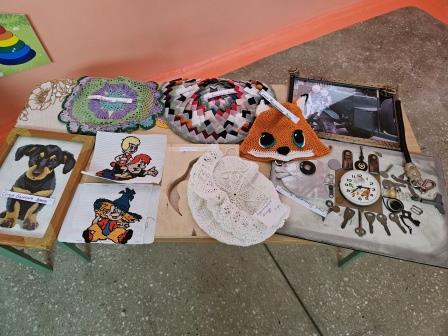 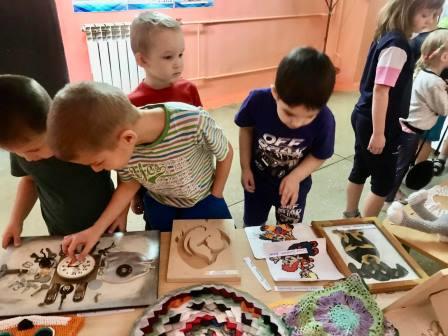 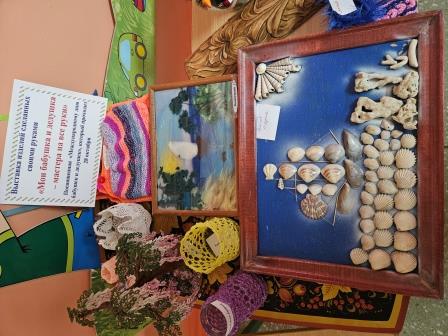 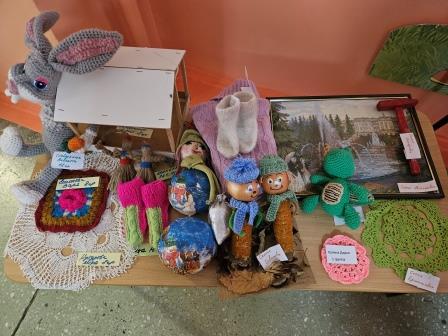 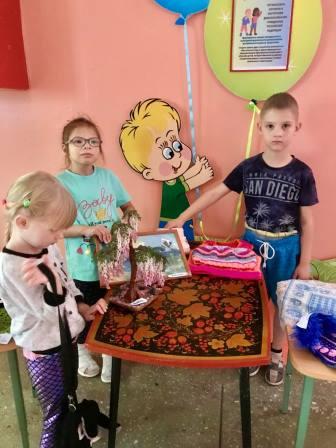 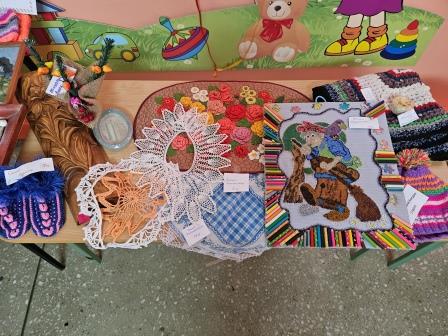